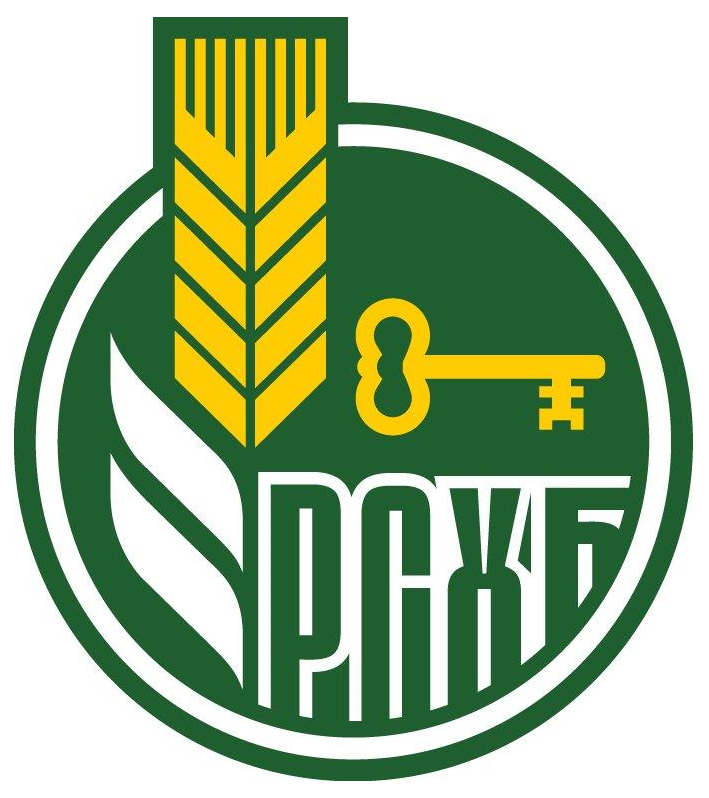 АО «Россельхозбанк» потребительский кредит с государственной поддержкойдля жителей селаКредит с льготной процентной ставкойна благоустройство домовладений в рамкахГосударственной программы «Комплексное развитие сельских территорий»
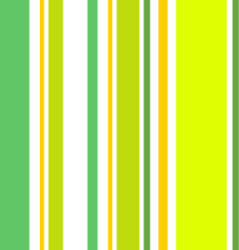 1
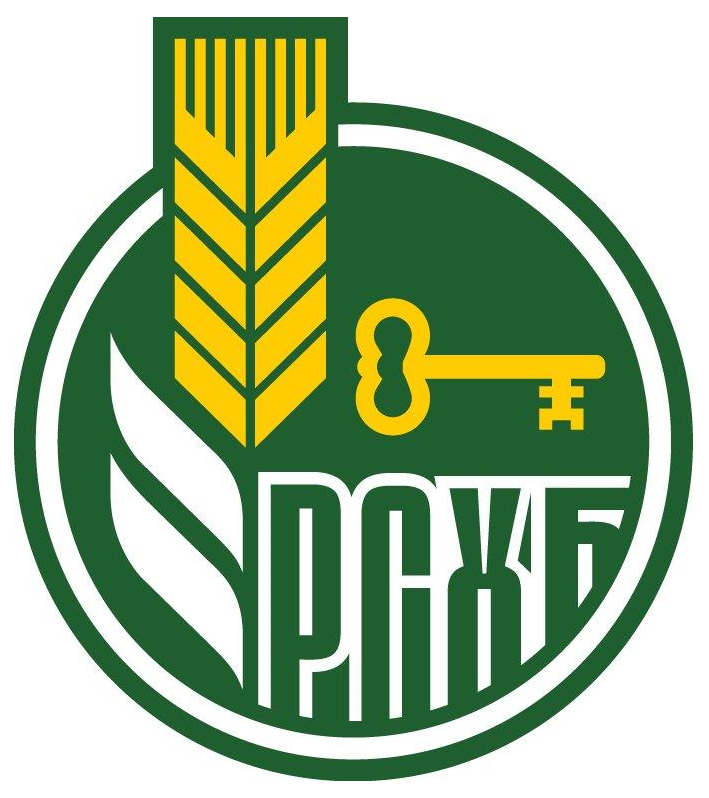 Потребительский кредит с государственной поддержкойдля жителей села
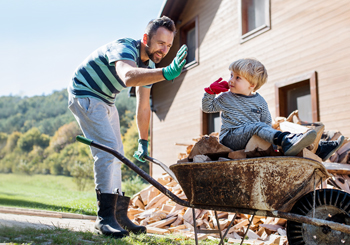 Кредит с льготной процентной ставкой на благоустройство домовладений
Возраст от 23 до 65 лет (вкл.) на момент окончания кредита
Требования к Заемщику
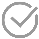 Постоянная регистрация на сельской территории (сельской агломерации)
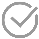 Приобретение и монтаж по договору подряда, заключенному с подрядной организацией, оборудования для обеспечения централизованных/автономных коммуникаций
от
Цель кредита
%1
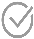 3,25
до 40% кредита на приобретение оборудования/ стройматериалов без заключения договора подряда (по договору купли-продажи)
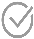 годовых
водоснабжение* (в том числе на оплату услуг подрядной организации по бурению водозаборных скважин) и водоотведение*
Сумма кредита
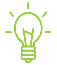 электроснабжение*
от 30 тыс. руб. до 500 тыс. руб.2
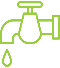 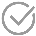 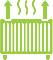 отопление*
газоснабжение* (в газифицированных районах)
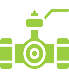 от 6 до 60 мес. (вкл.)
Срок кредита
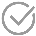 *жилых домов (помещений), расположенных на сельских территориях (сельских агломерациях)
если Заемщик работает по срочному трудовому договору, то срок кредитования не превышает срока действия трудового договора
Ремонт жилых домов (помещений), расположенных на сельских территориях (сельских агломерациях), по договорам подряда, заключенным с подрядными организациями
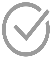 Лимит кредита
1,0 млн ₽ (вкл.) для сельских жителей прочих субъектов
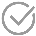 1 - при наличии личного страхования, при отсутствии личного страхования – 5% годовых
2 - количество кредитов, доступных по продукту: единожды на каждую из целей (совокупно 2 кредита)
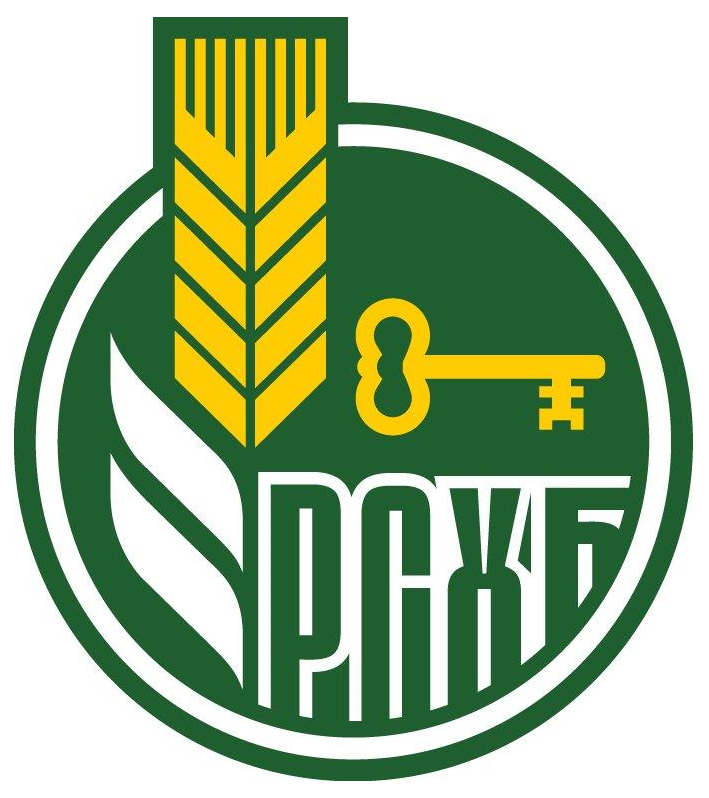 Сделайте несколько простых шагов и получите потребительский кредит по льготной процентной ставке
ПОДАЙТЕ ЗАЯВКУ НА ЛЬГОТНЫЙ КРЕДИТ 
в любом офисе Банка
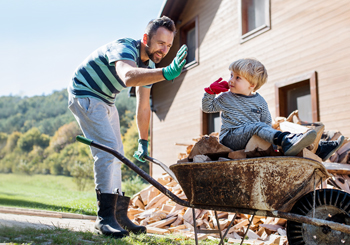 предъявите паспорт с постоянной регистрацией на сельской территории (сельской агломерации) и документы, подтверждающие финансовое состояние и трудовую занятость
сообщите работнику банка номер СНИЛС
либо через платформу «Свое Село» (мобильное приложение или сайт)
1
2
3
ПОСЛЕ ПОЛУЧЕНИЯ ПОЛОЖИТЕЛЬНОГО РЕШЕНИЯ ПО ЗАЯВКЕ НА КРЕДИТ
от
%1
3,25
выберете любую подрядную организацию/продавца по вашим критериям
заключите с ней договор подряда/купли-продажи на благоустройство жилого дома (помещения), расположенного на сельских территориях (сельских агломерациях)
годовых
В ДЕНЬ ПОЛУЧЕНИЯ КРЕДИТА
принесите договор подряда/договор купли-продажи (при наличии)
подпишите кредитный договор и получите кредит (кредитные средства будут направлены на счет подрядной организации, указанной в договоре подряда/продавца, указанного в договоре купли-продажи)
предоставьте документ о целевом назначении кредита, адресе дома, подрядной организации/продавца
После приобретения и монтажа оборудования/выполнения работ - предоставьте подтверждающий документ (акт выполненных работ, акт приема-передачи товаров и выполненных работ, и т.п. по договору подряда) в сроки, предусмотренные договором подряда/купли-продажи и кредитным договором. Своевременное предоставление документа является обязательным условием участия в Программе субсидирования и применения льготой процентной ставки.
1- при наличии личного страхования, при отсутствии личного страхования – 5% годовых
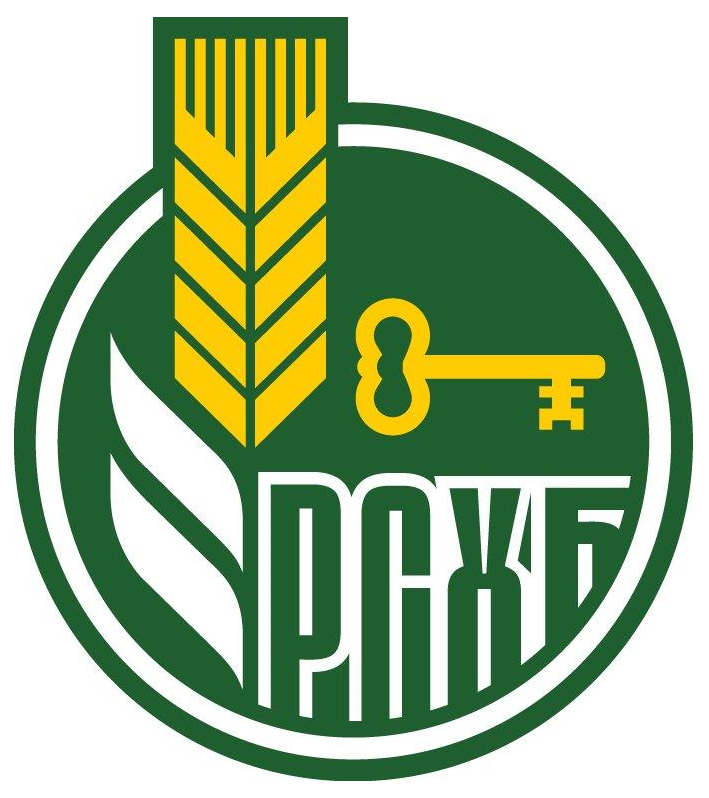 Программа газификации 2021-2025 в Калужской области
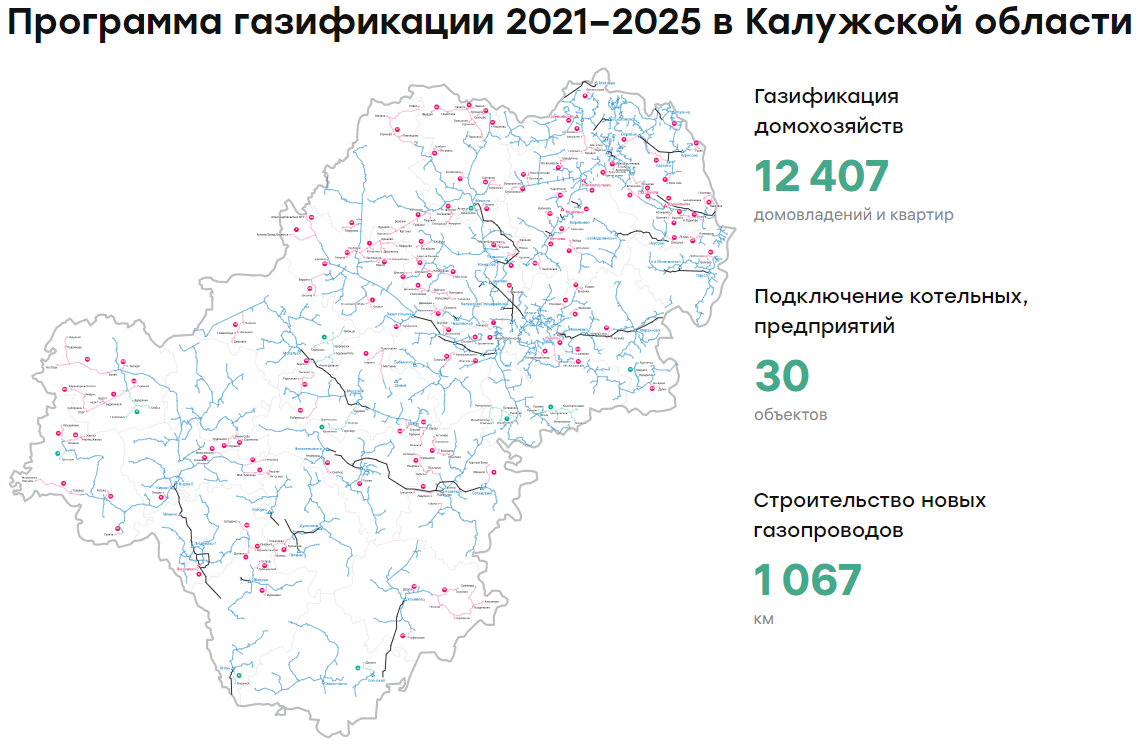 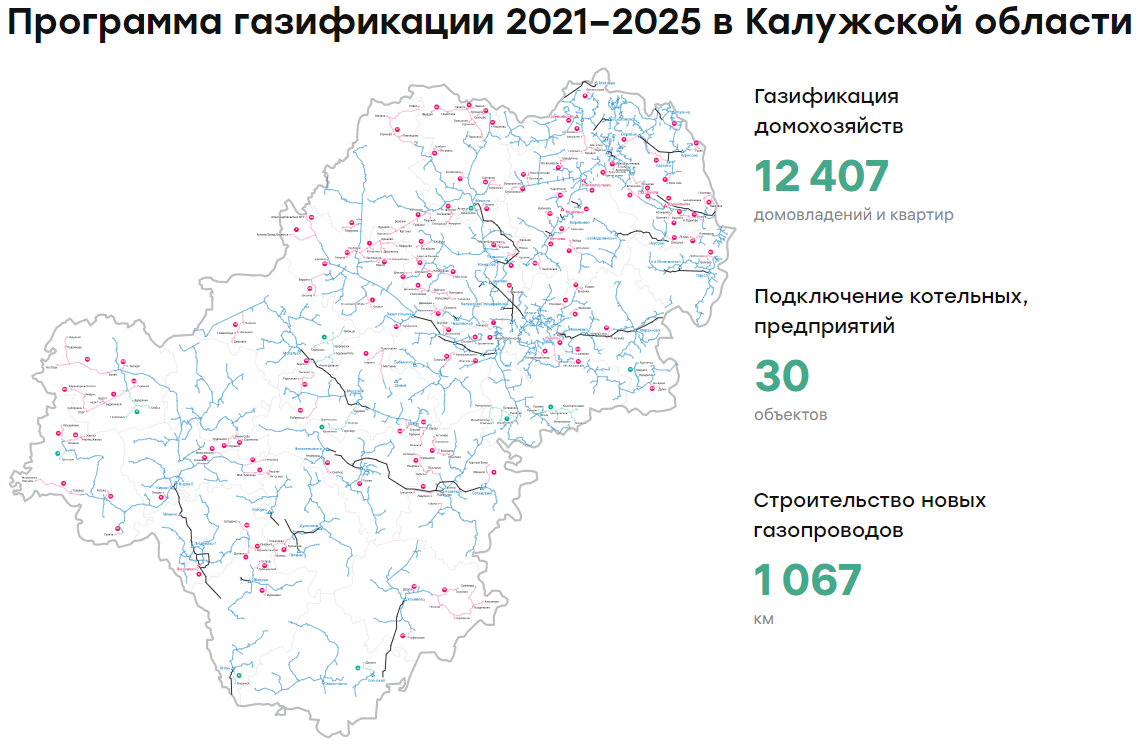 Информация с сайта:
https://www.gazprommap.ru/kaluzhskaya/#gro